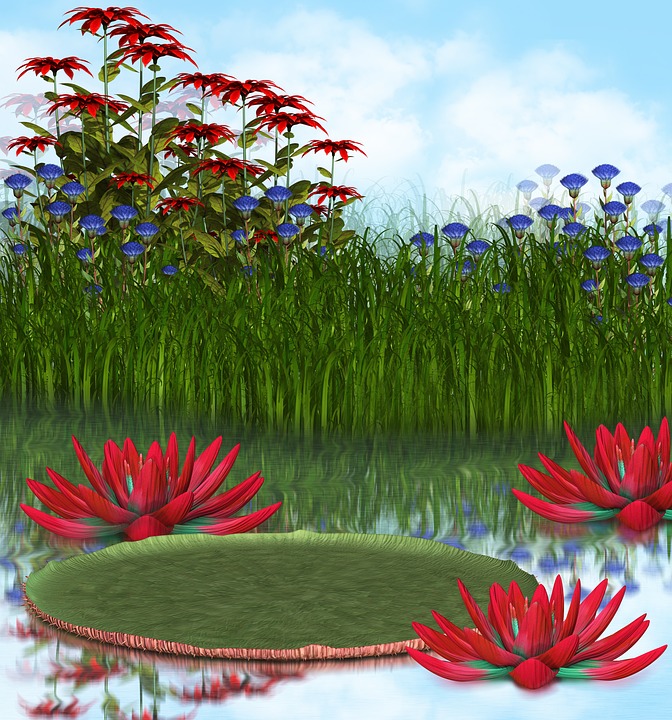 ESTUDO  METÓDICO
  O  EVANGELHO  SEGUNDO  O  ESPIRITISMO
CAPÍTULO  16
PARÁBOLA  DO  
         MAU  RICO
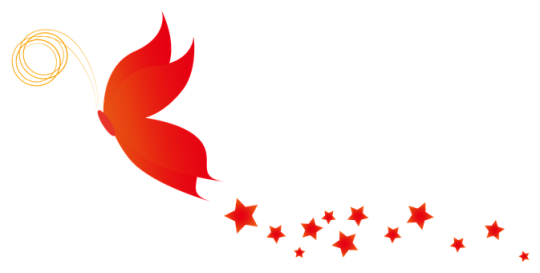 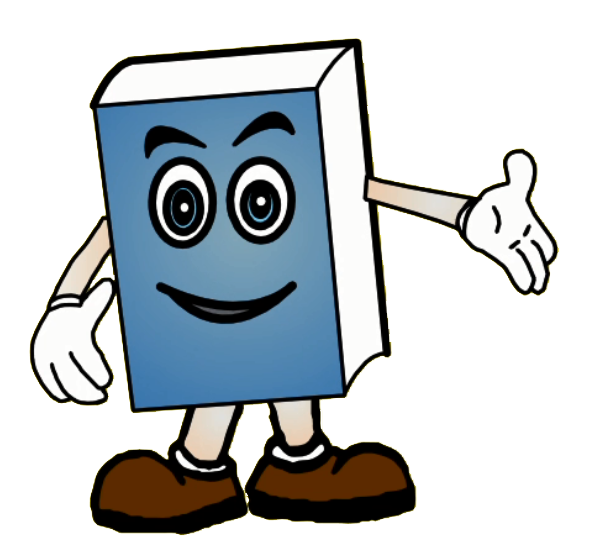 DESPRENDIMENTO 
 DOS  BENS  TERRENOS
NÃO  SE  PODE  SERVIR  A  DEUS  E  A  MAMON
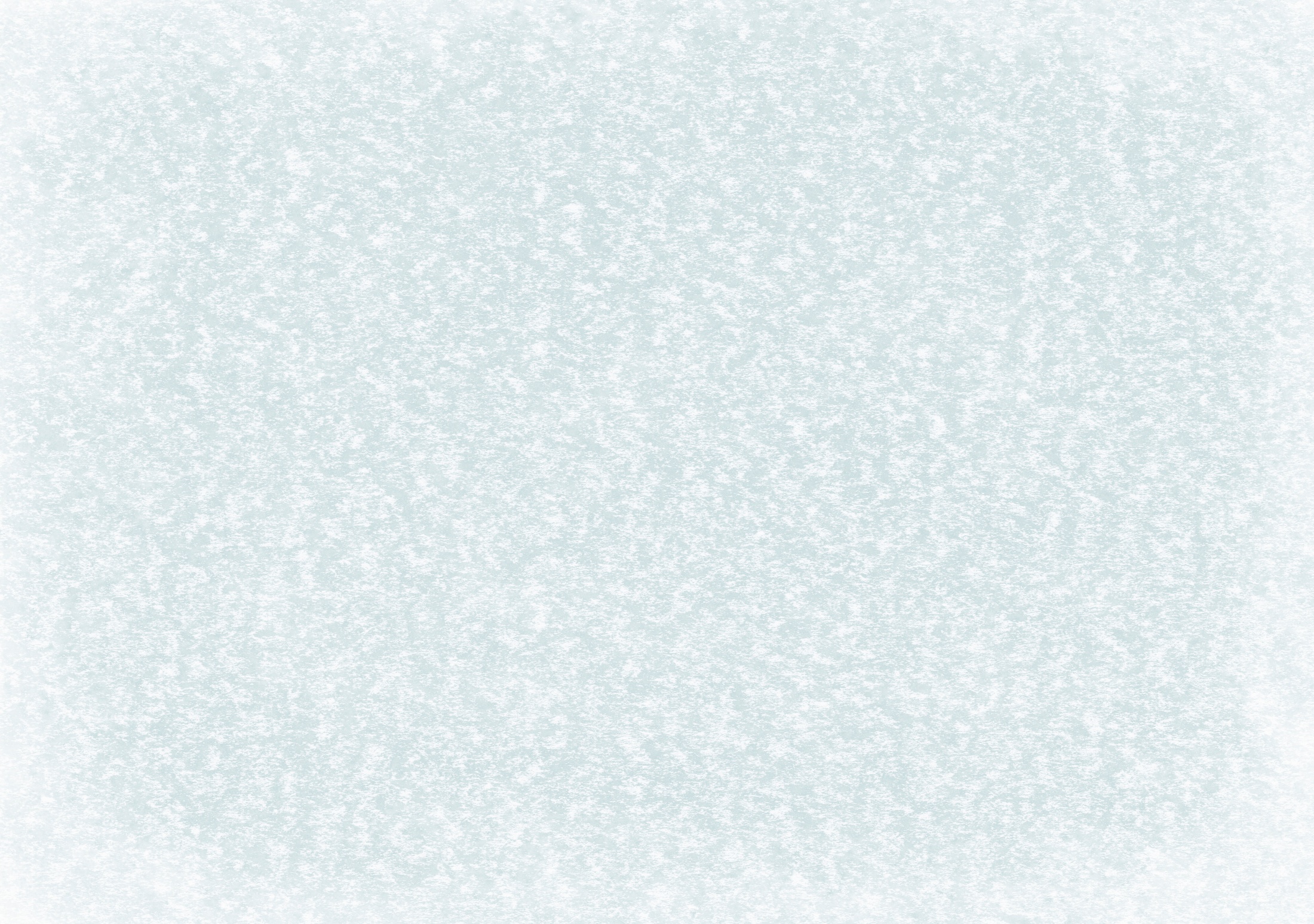 PARÁBOLA  DO  MAU  RICO
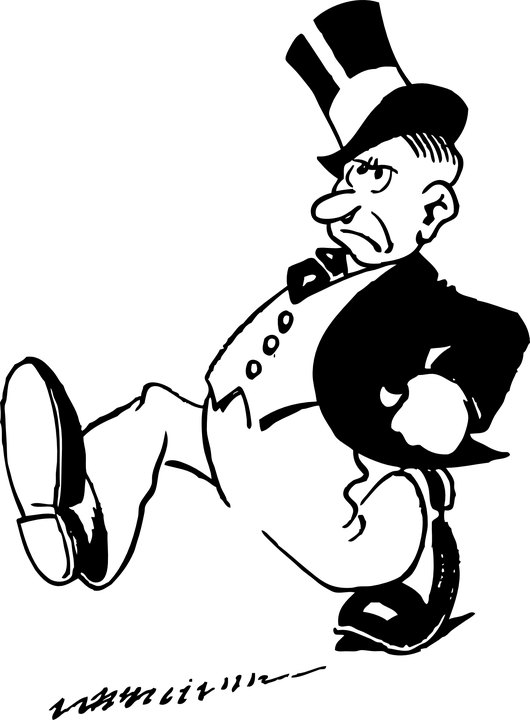 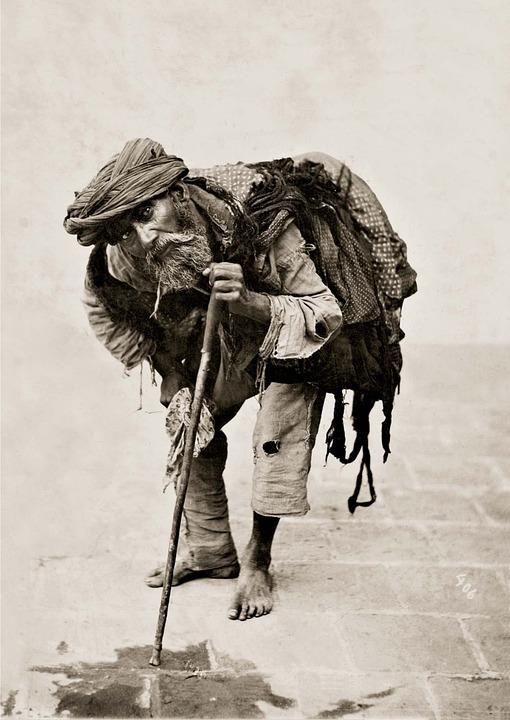 HAVIA  TAMBÉM  UM  POBRE,  CHAMADO  LÁZARO,  COBERTO  DE  CHAGAS,  QUE  COMIA  AS  MIGALHAS  QUE  CAÍAM  DA  MESA  DO  RICO.
HAVIA   UM  HOMEM  RICO,  QUE  VESTIA  PÚRPURA  E  LINHO  E  SE  TRATAVA  MAGNIFICAMENTE  TODOS  OS  DIAS.
Lucas,  16:19  a  31
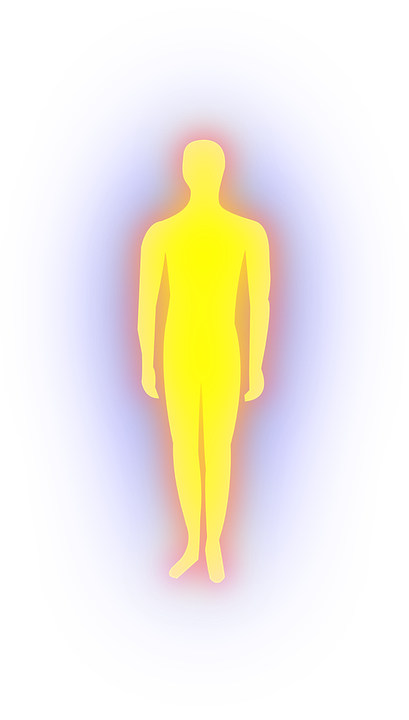 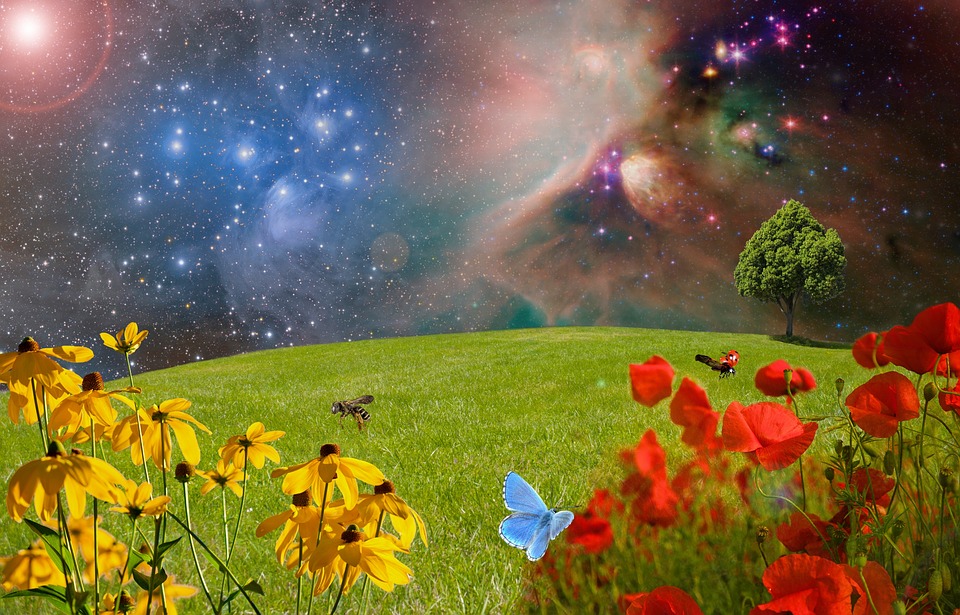 PASSANDO  ALGUNS  ANOS....
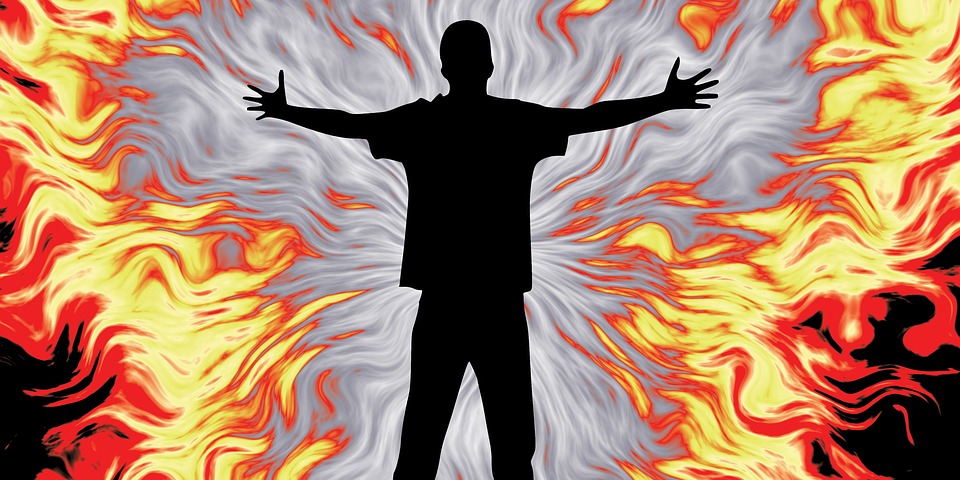 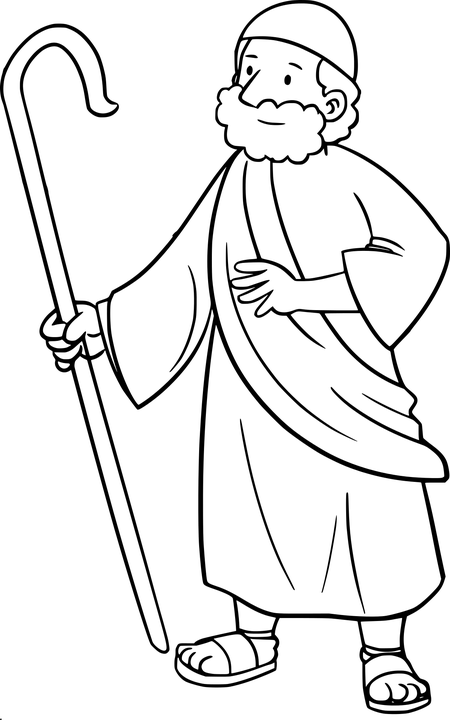 O  RICO  EXCLAMOU:  PAI  ABRAÃO,  TEM  PIEDADE  
DE  MIM  E  MANDA  LÁZARO  ME  SOCORRER,  POIS  SOFRO  HORRÍVEL  TORMENTO.
E  NINGUÉM  PODE  PASSAR  DAÍ  ONDE
ESTÁS  PARA  AQUI.
ABRÃO  LHE  RESPONDEU:  EXISTE  UM
GRANDE  ABISMO  ENTRE  NÓS  E  VÓS.
O  RICO  TAMBÉM  MORREU  E  TEVE
POR  SEPULCRO  O  INFERNO.
LÁZARO  MORREU  E  FOI  LEVADO  PELOS  ANJOS  PARA  O  SEIO  DE  ABRAÃO.
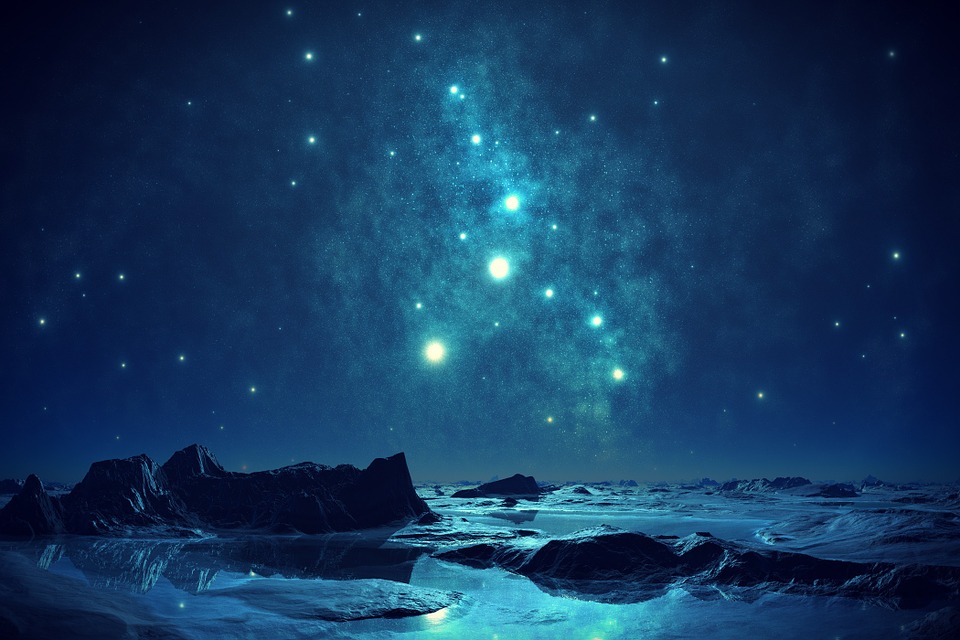 COMPREENDENDO  A  PARÁBOLA
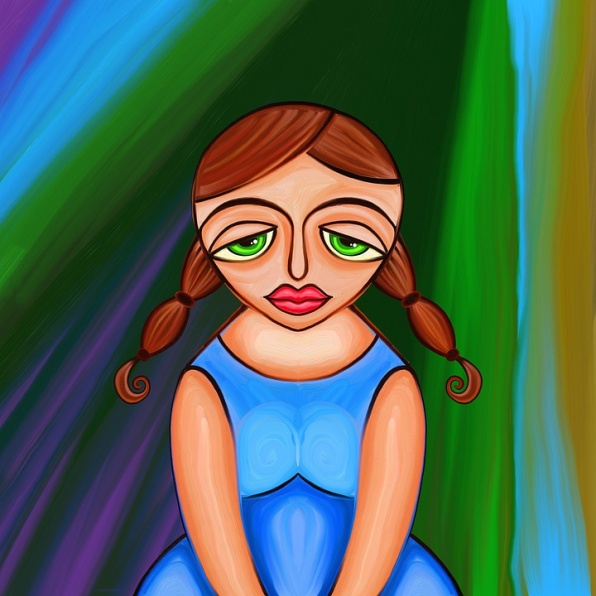 Á  IMPOSSIBILIDADE  TEMPORÁRIA,  DE  UM  ESPÍRITO  IMPREGNADO  DE  EGOÍSMO,  OBTER  ALÍVIO  ATRAVÉS  DO  MÉRITO  DE  UM  
ESPÍRITO  EVOLUÍDO  COMO  LÁZARO.
SOFRIMENTO  E  REMORSO  QUE  SENTE  O  ESPÍRITO,  EM  REGIÕES  ESPIRITUAIS  INFERIORES,  QUANDO  SE  CONSCIENTIZA  DO  MAL  QUE  PRATICOU.
O  QUE  DEVEMOS  ENTENDER  PELO  INFERNO,  NESSA  PARÁBOLA?
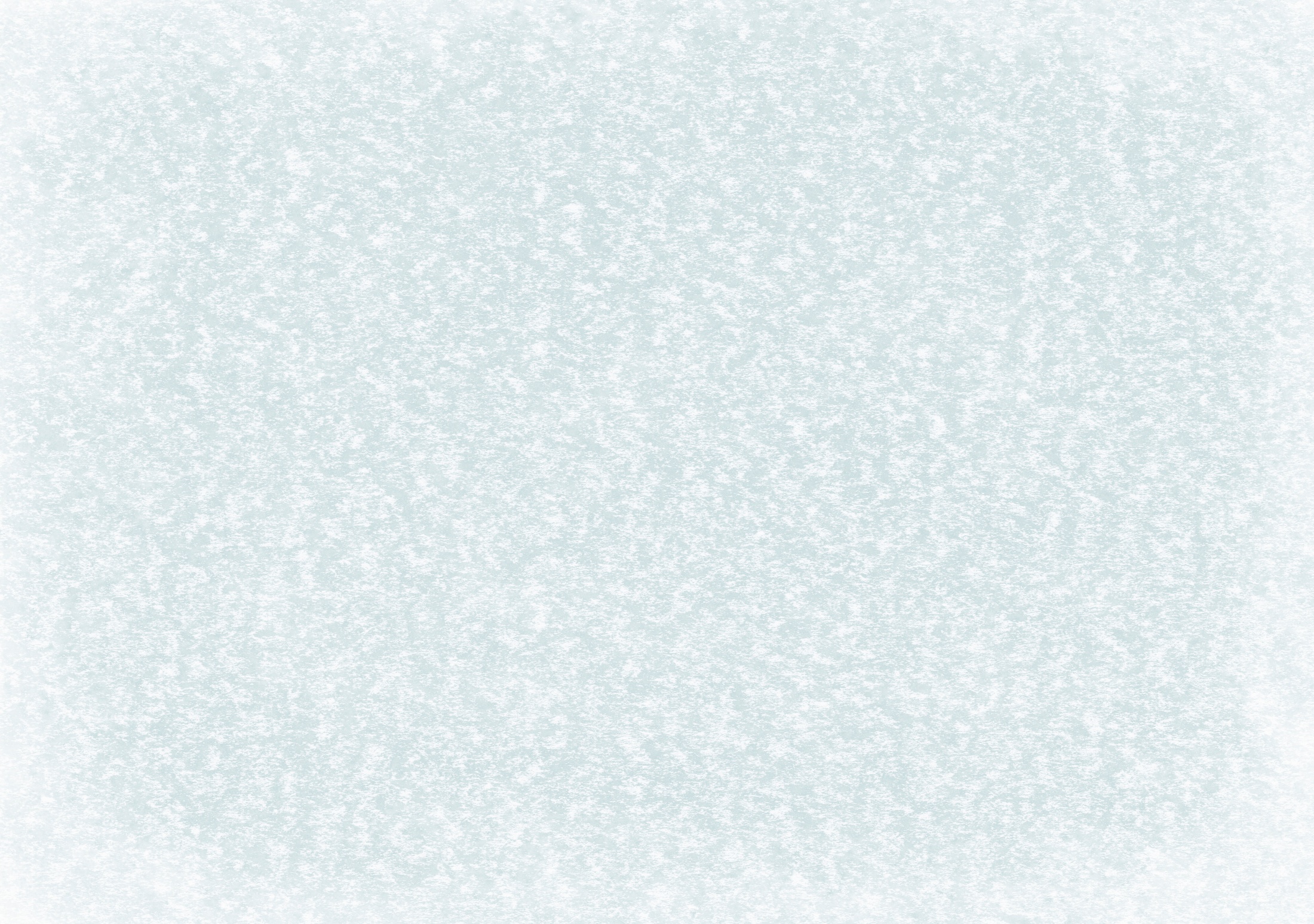 DESAPEGO  AOS  BENS  TERRENOS
CONSISTE  EM:
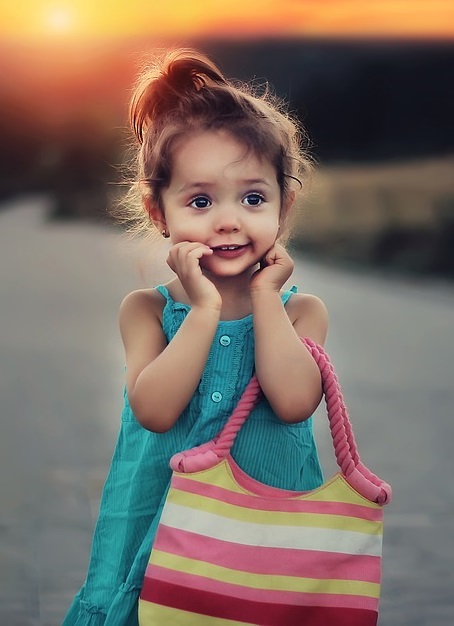 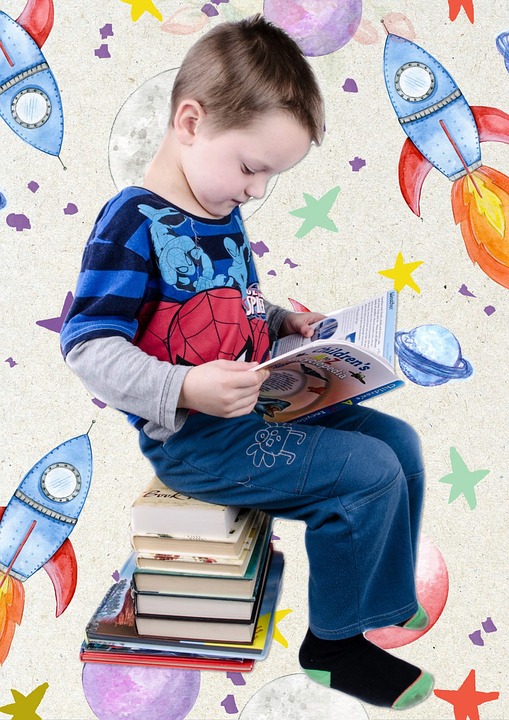 É  SABER  SACRIFICÁ-LOS  QUANDO  NECESSÁRIO  E  NÃO  RECLAMAR  AO  PERDÊ-LOS.
NÃO  SACRIFICAR  POR  ELES  OS
INTERESSES  ESPIRITUAIS.
DAR-LHES  O  SEU  JUSTO  VALOR.
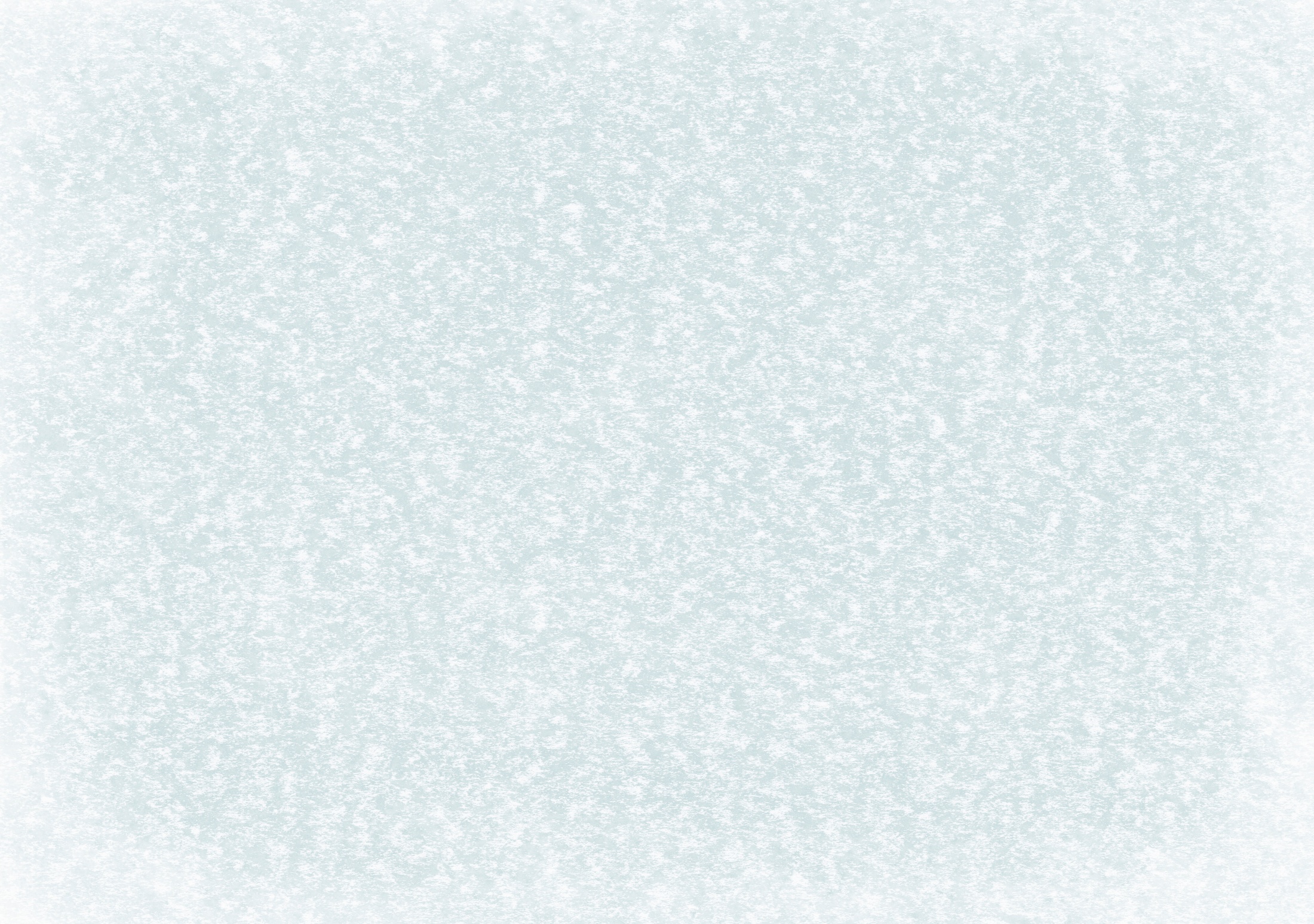 CONCLUSÃO
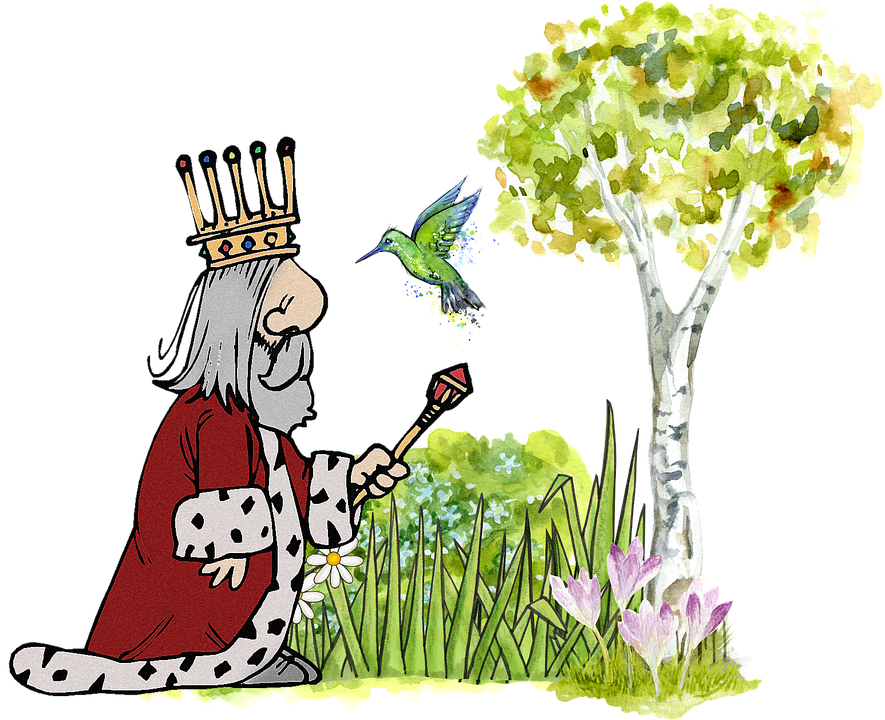 REJEITAR  A  RIQUEZA
A  RIQUEZA
É  UMA  MISSÃO  CONCEDIDA  POR  DEUS
PARA  QUE  SEJA  ADMINISTRADA  EM
BENEFÍCIO  DE  TODOS.
É  EXIMIR-SE  DA  RESPONSABILIDADE 
QUE  A  FORTUNA  TRAZ.
É  RENUNCIAR  AOS  BENEFÍCIOS  DO
BEM  QUE  SE  PODE  FAZER.
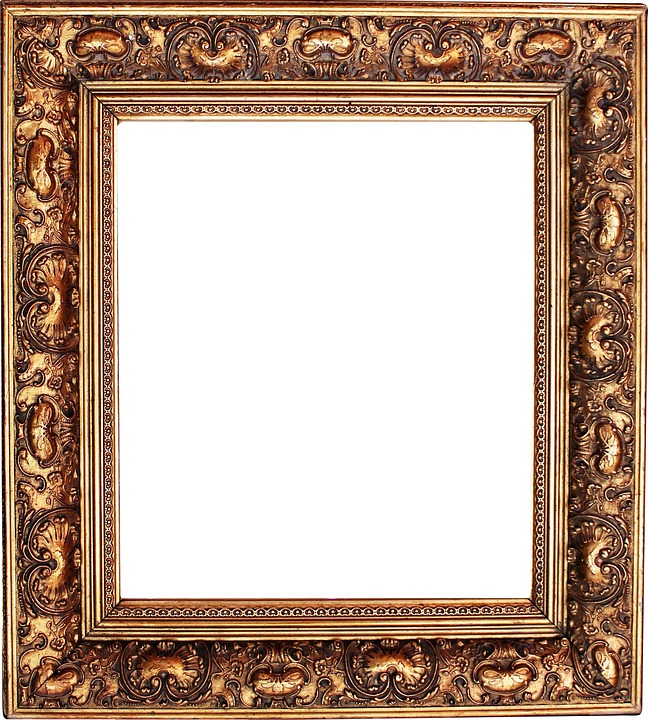 PARA  A  GENTE  PENSAR...
ENCONTRE  NO  CAÇA  PALAVRAS  SEIS  PALAVRAS  
            QUE  ESTAVAM  NO  NOSSO  ESTUDO:
DWERTYUISOFRIMENTORSBHUO
ESDFGHCVUIOLKJMHRLKOPERPI 
S IREMORSOECGHJUYTEASKJOED
AGUYERDBNJIUMKLPÇBNGFVAC
PHGYTRESLOKUJHTFREEGOÍSMO
ESDFGHJVAIDADEOPKJHGFMJIUF
GGYUTRBNJOIYASDRFGYTBVHIID
OGFTRUYEVRIQUEZAVFRTYUBDE